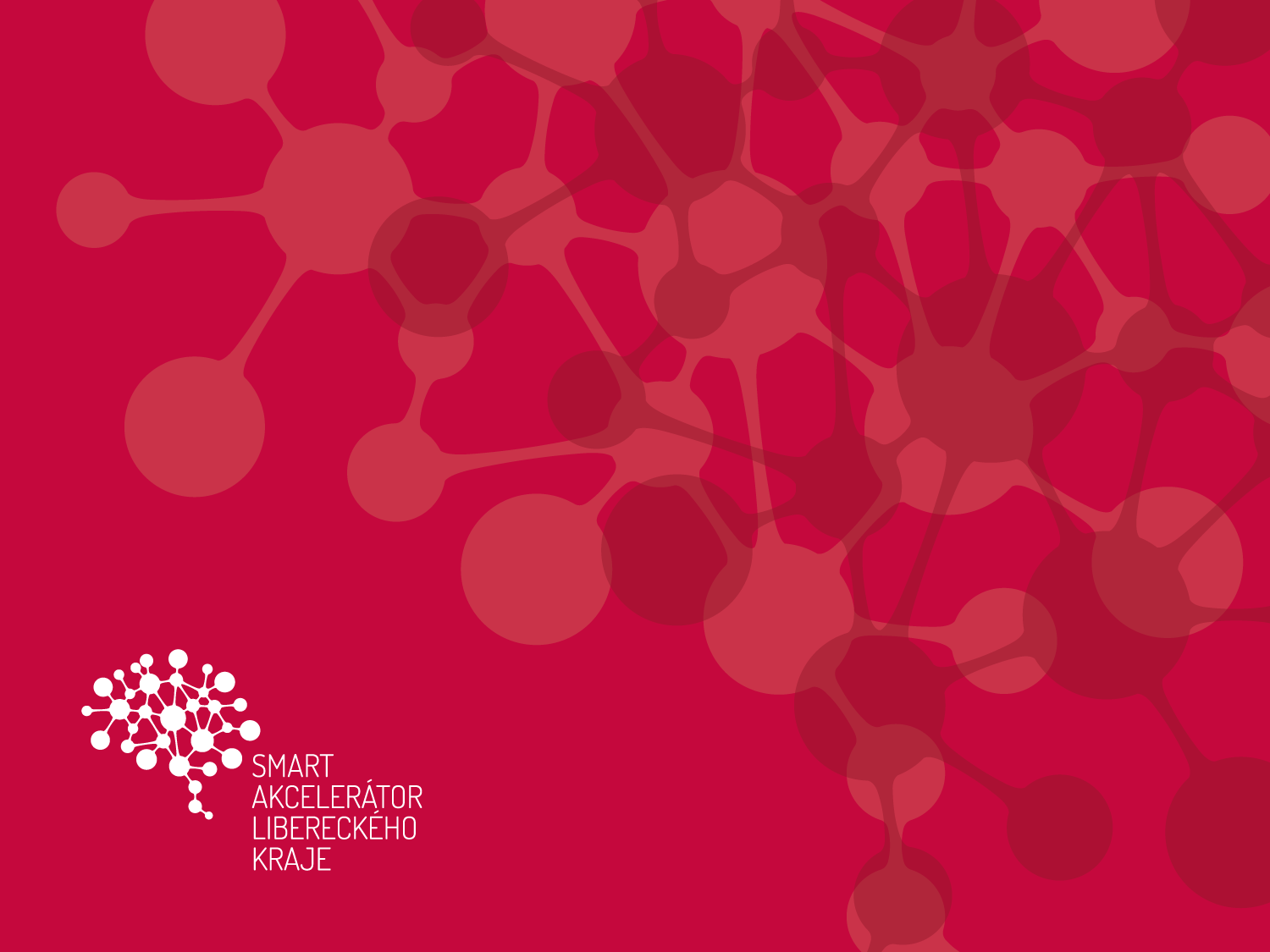 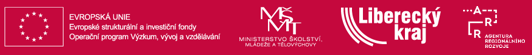 RADA PRO VÝZKUM, VÝVOJ A INOVACE       
V LIBERECKÉM KRAJI

21. jednání, 7 prosince   2022
Podnikatelský inkubátor Lipo.ink
Program dnešního jednání
Zahájení – Mgr. Jiří Ulvr, člen rady kraje, předseda RVVI LK
Kontrola plnění úkolů z 12. jednání Rady VVI
Regionální inovační program –  výzva  2023 
Aktualizace Akčního plánu RIS3 strategie   2022  
Aktualizace Marketingové strategie 
Seminář Design Option Paper
Analýzy rychle rostoucích firem v Libereckém kraji 
Informace o  projektech a aktivitách
             -  Ohlédnutí za akcí Pecha Kucha Night – design
             -  Pokračování soutěže Business Talent
             -  Návštěva ministryně pro vědu, výzkum a inovace v Liberci
             -  Evropský digitální hub 
             -  Smart Akcelerator III        
             -  Optoelektronika pro polovodiče  - projekt společnosti Crytur
9.   Různé
Usnesení
USN č. 1/3/2022

Rada pro výzkum, vývoj a inovace v Libereckém kraji schvaluje 
program 21. jednání Rady pro výzkum, vývoj a inovace v Libereckém kraji dne 7. prosince 2022.
Plnění úkolů ze 20. jednání RVVI
1. Svolat další jednání RVVI v prosinci 2022
Splněno  7.12.2022                                                                                        

2. Představit projektovou dokumentaci „ Juniorního centra excelence pro informační bezpečnost
  termín 1. pol. 2023

Projednat  podmínky výzvy regionálního inovačního programu pro rok 2023

  Splněno  7.12.2022
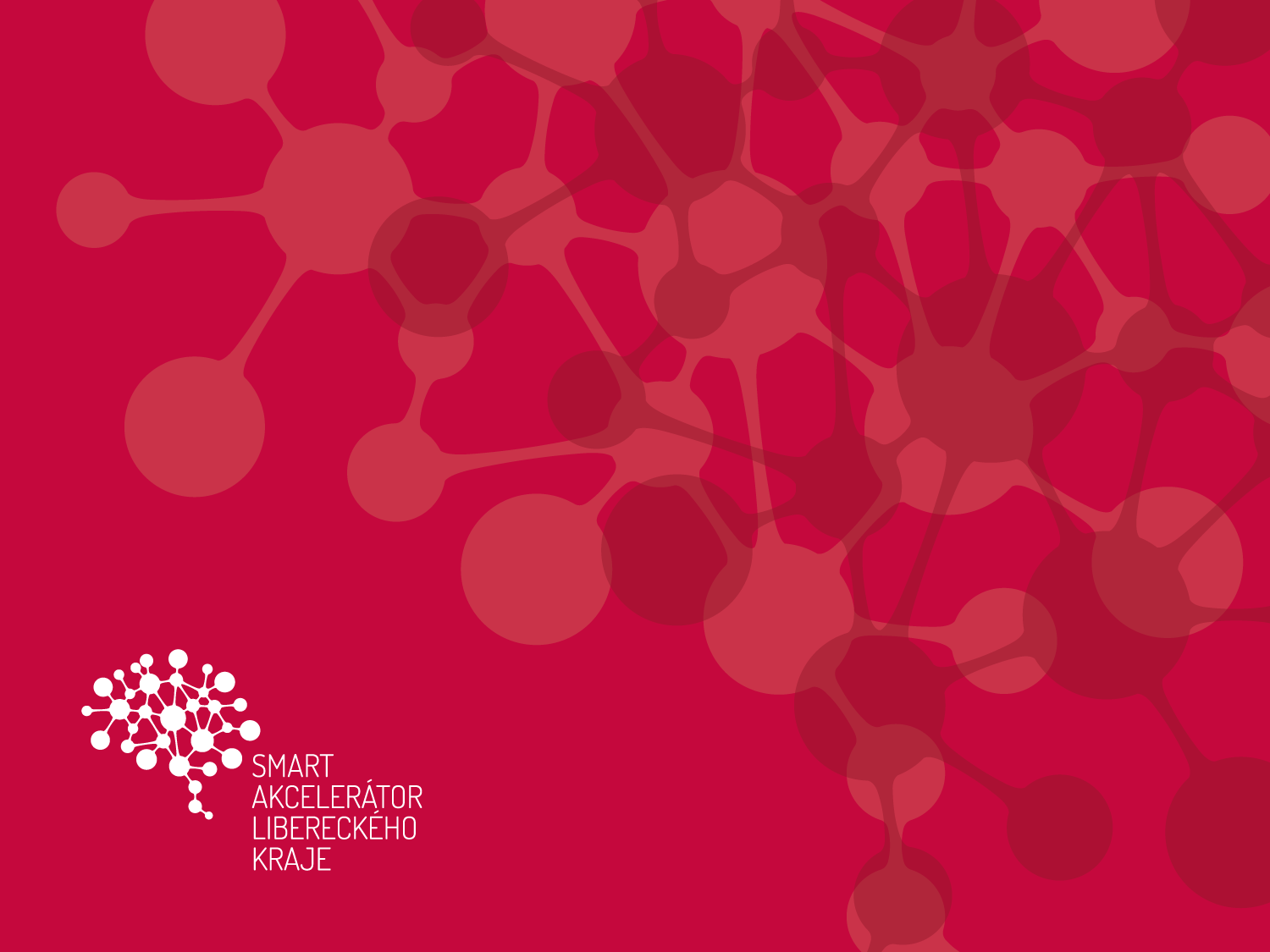 3. Regionální inovační program – výzva 2023 

Ing. Petra  Kašparová
Ing. Jana Frontzová
in.g. Vladimír Pachl
Regionální inovační program 2022 - shrnutí
Příjem žádostí:	1.5.2022 – 15.6.2022	

Alokace:		2.700.000 Kč	

Předloženo 		39 žádostí	za	7.176.418 Kč	
Vyřazeno		  3 žádosti	za 	   600.000 Kč
Hodnoceno 		36 žádostí	za 	6.576.418 Kč
Regionální inovační program shrnutí 2022
Porovnání s předchozími roky
Regionální inovační program 2023 - návrh
program i podmínky pro jednotlivé DT stejné jako v roce 2022
alokace – prozatím 2.700.000 Kč – o případném navýšení se bude jednat
Systém nastavení hodnotících kritérií
vychází ze schváleného Statutu dotačního fondu, každý vyhlášený program musí obsahovat minimálně 2 ze 4 závazných kritérií
V případě stanovení vah jednotlivých kritérií musí být váha vybraných závazných kritérií pro hodnocení projektů v daném programu minimálně 40 %.
Systém nastavení hodnotících kritérií
v případě stanovení vah jednotlivých kritérií musí být váha vybraných závazných kritérií pro hodnocení projektů v daném programu minimálně 40%

správce programu je oprávněn doplnit závazná kritéria o další kritéria charakterizující specifika daného programu – tzv. specifická kritéria
Hodnotící kritéria - návrh
Usnesení
USN č. 2/3/2022


Rada pro výzkum, vývoj a inovace  Libereckého  kraje po projednání  schvaluje Regionální inovační program pro rok 2023 a jeho podmínky a  doporučuje Radě a Zastupitelstvu Libereckého kraje  vyhlášení Regionálního inovačního programu pro období 2023.
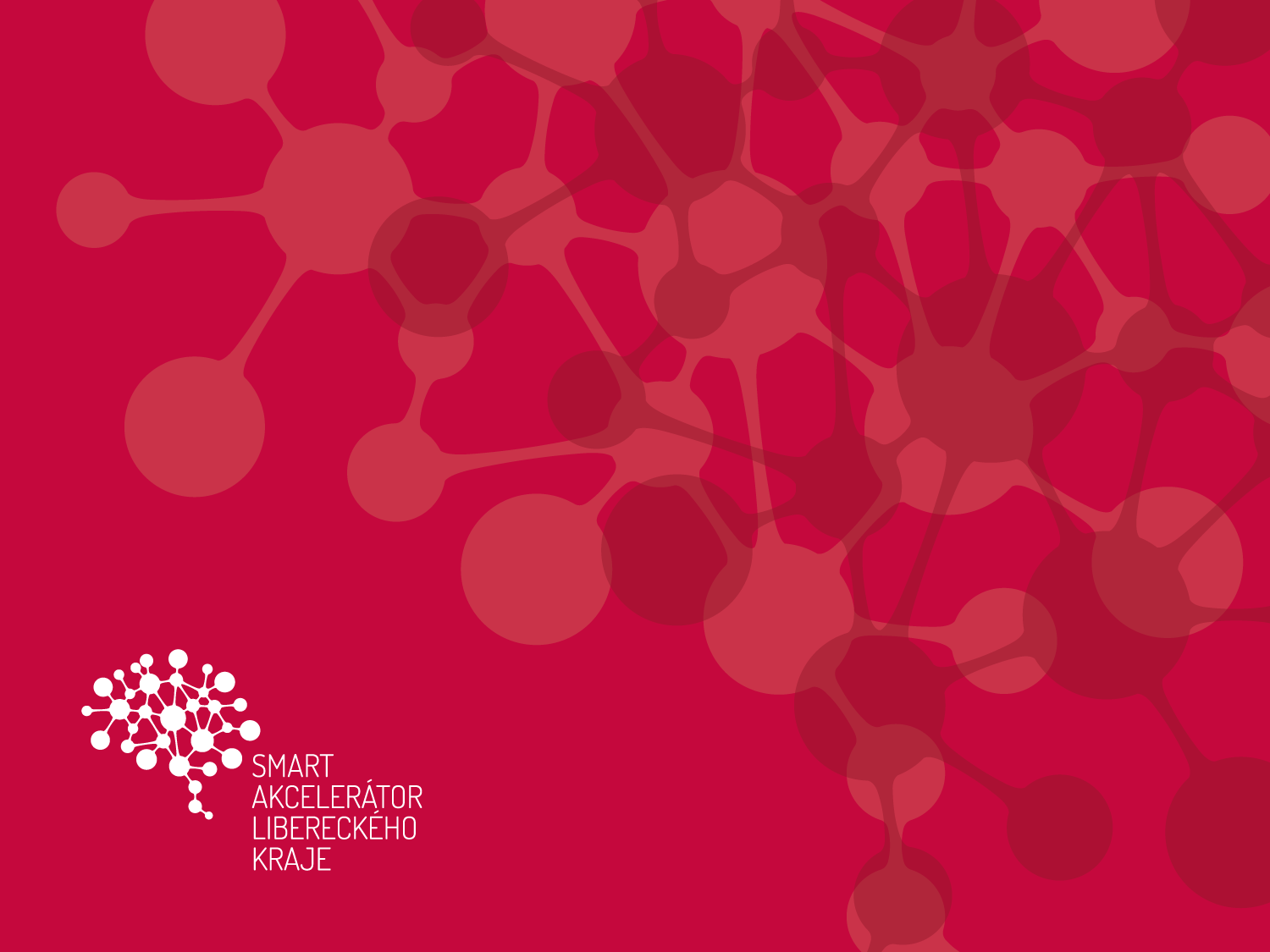 4. Aktualizace Akčního plánu RIS3 strategie

Ing.Vladimír Pachl
Ing. Martina Pšeničkovál
Aktualizace Akčního plánu RIS3 strategie
Cíl -  využití poznatků z průběžného mapování 
         inovačního prostředí Libereckého kraje 

Aktivity, projekty, které jsou propojeny s činností Smart Akceleratoru II Libereckého kraje - SALK (např. v rámci dotačního zdroje asistenčních voucherů, v rámci činnosti týmu SALK, apod.)
Data získaná v rámci Regionálního inovačního programu Libereckého kraje
Data získaná z databáze TAČR STARFOS (projekty v oblasti VaVaI úspěšné v dotačních programech národních – např. program TAČR, regionálních či programech EU, které jsou směřované na ČR, jako je Operační program podnikání a inovace pro konkurenceschopnost OPIK, Operační program Výzkum, vývoj a vzdělávání OP VVV atd.)
Souhrnné hodnoty Akčního plánu RIS3 2021
Projekty Akčního plánu dle strategických cílů
Objem finančních prostředku v rámci RIP
Projekty v rámci RIP dle domén specializace
Projekty  realizované 2020 - 2022
Objem finančních prostředků – domény
Projekty realizované 2020 - 2022
Usnesení
USN č. 3/3/2022 
Rada pro výzkum, vývoj a inovace  Libereckého  kraje po projednání schvaluje 
Aktualizaci Akčního plánu  regionální RIS3 strategie za období 2022
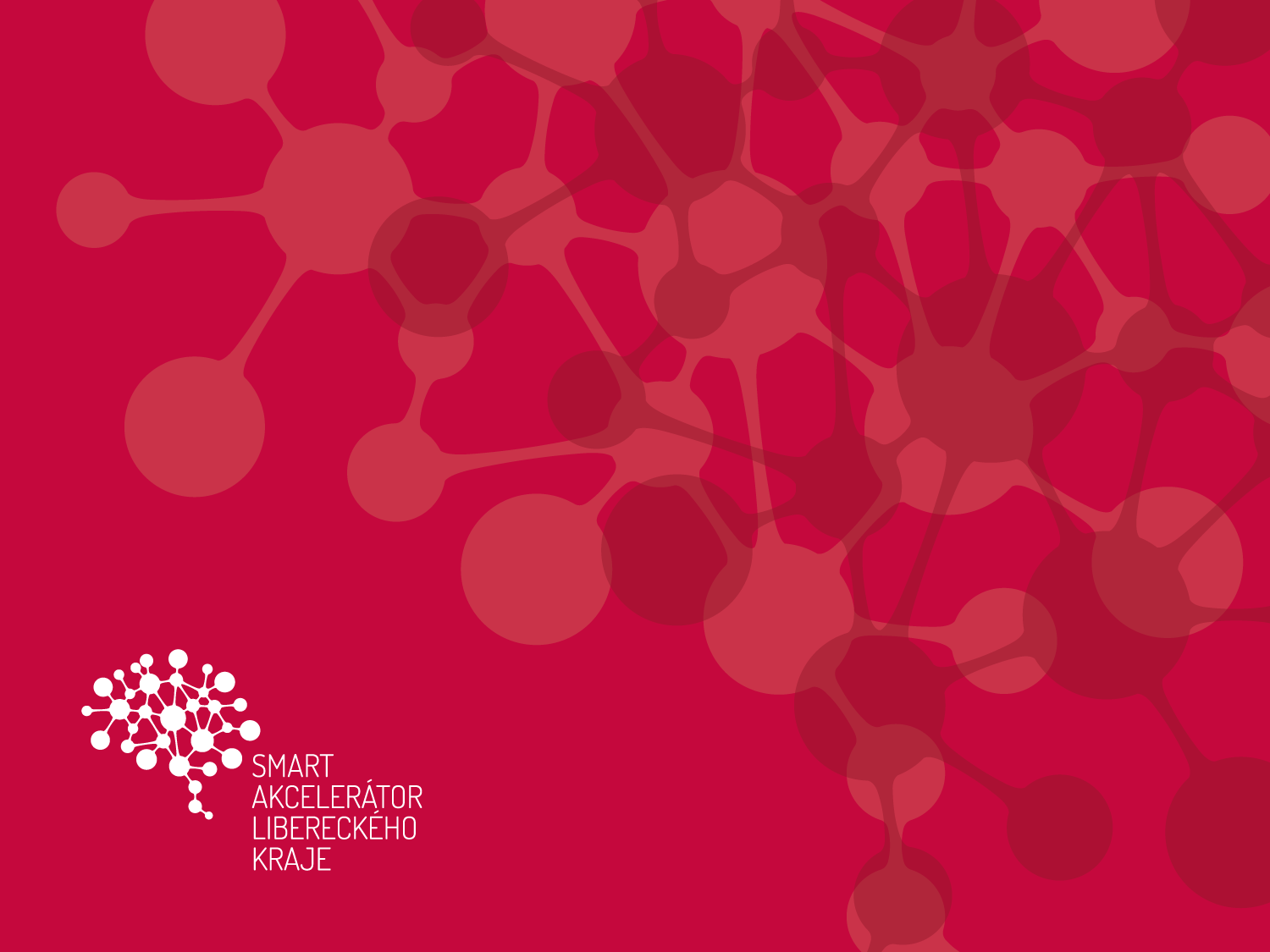 5. Aktualizace Marketingové strategie:

Marketingová a komunikační strategie pro rozvoj
inovačního ekosystému Libereckého kraje 2023-2026

Ing. Lukáš Jokl
Výchozí stav 2022
Komunikujeme na webu a sociálních sítích 1012plus, značku propagujeme na eventech SALKu.
Oživili jsme brand PechaKucha Night Liberec.
Uspořádali jsme soutěže Business Talent a Liberec Ideathon a tři tematické konference.
Založili jsme MKT platformu a vzdělávací formát Marketing Café.
Natáčíme propagační videa s vědci a výzkumnými pracovníky z LK.
Dobrá reputace místa, jakými nástroji ji budovat?
Priorita = udržitelnost budování dobré reputace místa Libereckého kraje (jak lidé smýšlejí o regionu) spíše než značka samotná (jak lidé smýšlejí o námi vytvořeném brandu). 

Pokračování komunikace vlastními kanály pod značkou 1012plus.
Aktivizace subjektů inovačního ekosystému Libereckého kraje. Komunikace jdoucí skrze marketingové kanály stakeholderů.
Identita a positioning Libereckého kraje
sport v kombinaci s horami a přírodou
rekreační sport i velké akce typu Jizerská 50
genius loci: rodina (ZOO Liberec), popularizace vědy (iQLANDIA), gastronomie (DOK Nordbeans)
tradiční domény specializace, především textil, sklo a strojírenství
projekty LK pod ARR: Crystal Valley, Lipo.ink, Liberecký kraj sobě
Cílové skupiny
odborná veřejnost (vědci, výzkumníci, stakeholdeři, majitelé firem, marketéři)
široká veřejnost (žáci, studenti, rodiče, aktivní lidé s vlivem ve svém okolí)
Nástroje MarKom strategie 2023-2026
web a sociální sítě 1012plus
sociální sítě Facebook, LinkedIn, YouTube
komunikace se stakeholdery
event marketing
aktivní media relations
tištěné materiály
Usnesení  

USN č. 4/3/2022 

Rada pro výzkum, vývoj a inovace v Libereckém kraji po projednání schvaluje   
Aktualizaci Marketingové strategie inovačního prostředí Libereckého kraje
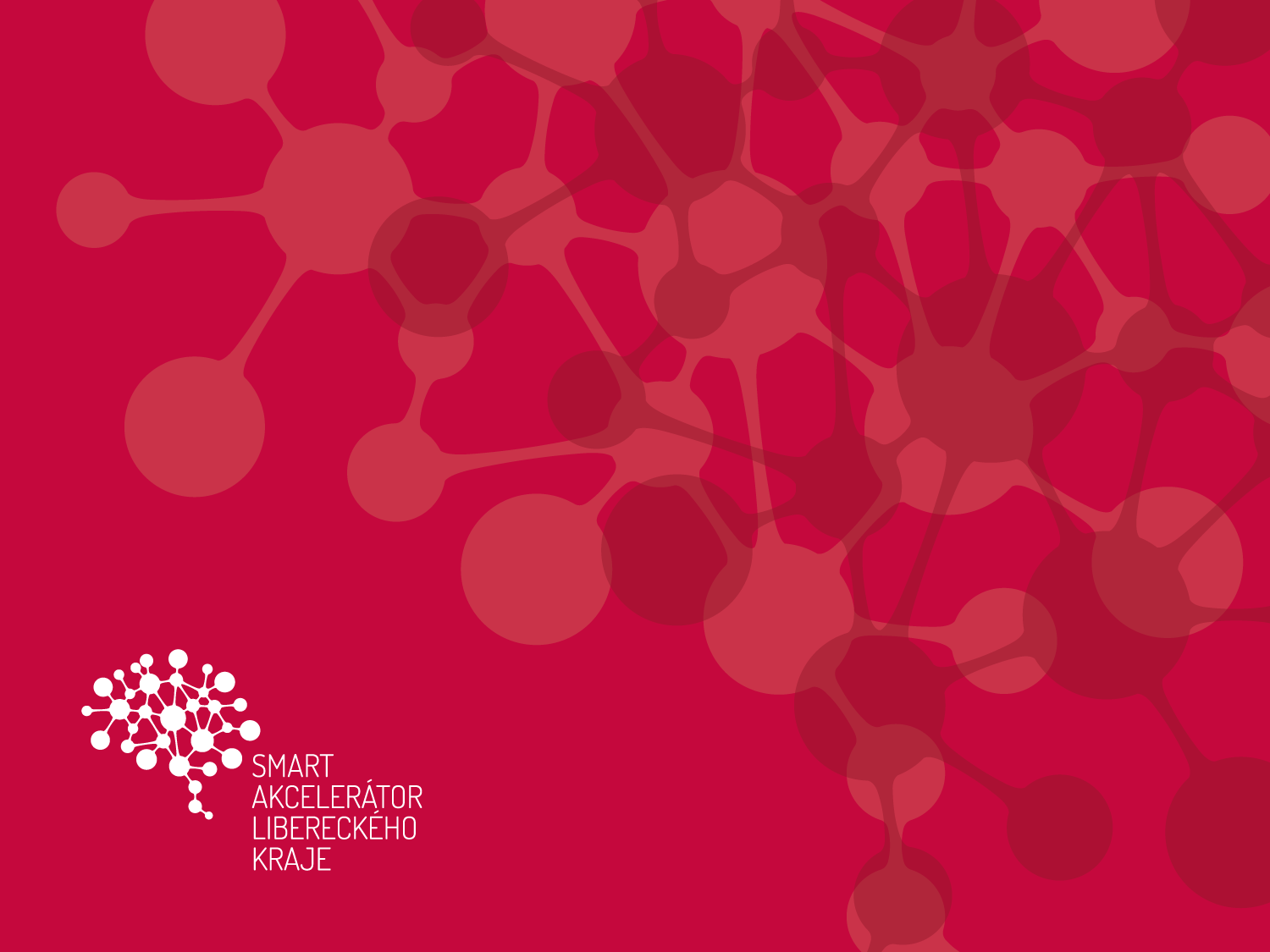 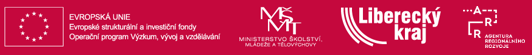 6. Design Option Paper

Bc. Milan Pštross
Charakteristika regionu
Navštívené lokality
Tel Aviv x Jeruzalém x Beerševa
Oblasti zájmu z pohledu LK
optimalizace veřejné správy
digitalizace procesů
chytrá řešení v dopravě
řešení na úsporu nákladů
využití dostupných dat
vzdělávání a rozvoj talentů 
a další
Informace k cestě
Tematické oblasti
Smart City
Cyber Security
Energetika
Start-upy
Inovační centra
IoT



Sítě 5G
Chytré budovy
Li-Fi
Kybernetická bezpečnost
Digitalizace
Průmysl 4.0
Navržené nástroje pro implementaci
Pilotní ověření informačního a datového portálu Libereckého kraje
Přeshraniční hackathon
Pilotní testování systému inteligentního řízení dopravy
Poradenské a znalostní centrum pro rozvoj Smart City řešení v Libereckém kraji
Analýza dostupných dat v oblasti Smart City
Metodika hodnocení chytrého města na základě splněných cílů a modelu vyspělosti
Aktuální stav
Propojení firmy Excelerate
Realizace pilotního ověření datového portálu v rámci SALK III
Realizace přeshraničního hackathonu v rámci SALK III
Využití poznatků v rámci aktualizace koncepce Chytřejší Liberecký kraj
Usnesení  

USN č. 5/3/2022 

Rada pro výzkum, vývoj a inovace v Libereckém kraji po projednání 
schvaluje
výstup aktivity Twining  ve formě dokumentu s názvem Design Option Paper
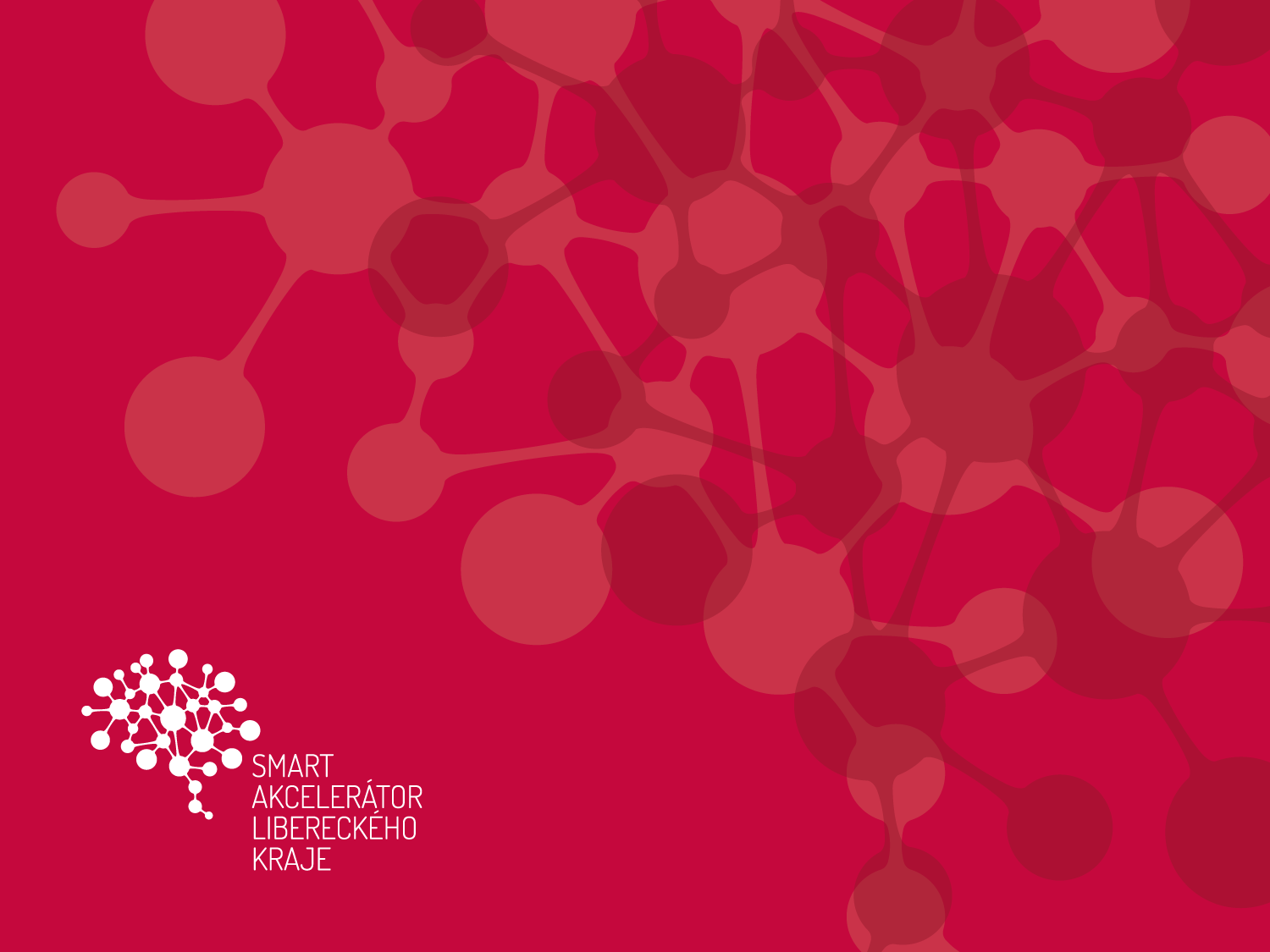 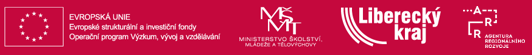 7. Analýza rychle rostoucích firem v Libereckém kraji  

Bc. Milan Pštross
Definice rychle rostoucích firem
Definice OECD pro rychle rostoucí firmy
podnikatelské subjekty, jejichž průměrný roční přírůstek je ve třech po sobě jdoucích obdobích alespoň 20 %
Typy rychle rostoucích firem
Determinanty růstu
Velikost a stáří firmy
Vlastnická struktura
Finanční situace
Oranizace


Lidský kapitál
Technologie
Výzkum, vývoj inovace
Metodika
Aktivita: Aktivní
Sledované období: 2015 - 2021
Lokalita: Střední čechy, Jihozápad, Severovýchod, Severozápad, Jihovýchod, Střední morava, Moravskoslezsko
Kategorie počtu zaměstnanců: >10 zaměstnanců
Typ subjektu: Podnik		
Právní forma: Akciová společnost, Společnost s ručením omezeným
Zjištění
Zjištění
Zjištění
Zjištění
Usnesení  

USN č. 6/3/2022 

Rada pro výzkum, vývoj a inovace v Libereckém kraji po projednání 
bere na vědomí 
výsledky analýzy rychle rostoucích firem v Libereckém kraji
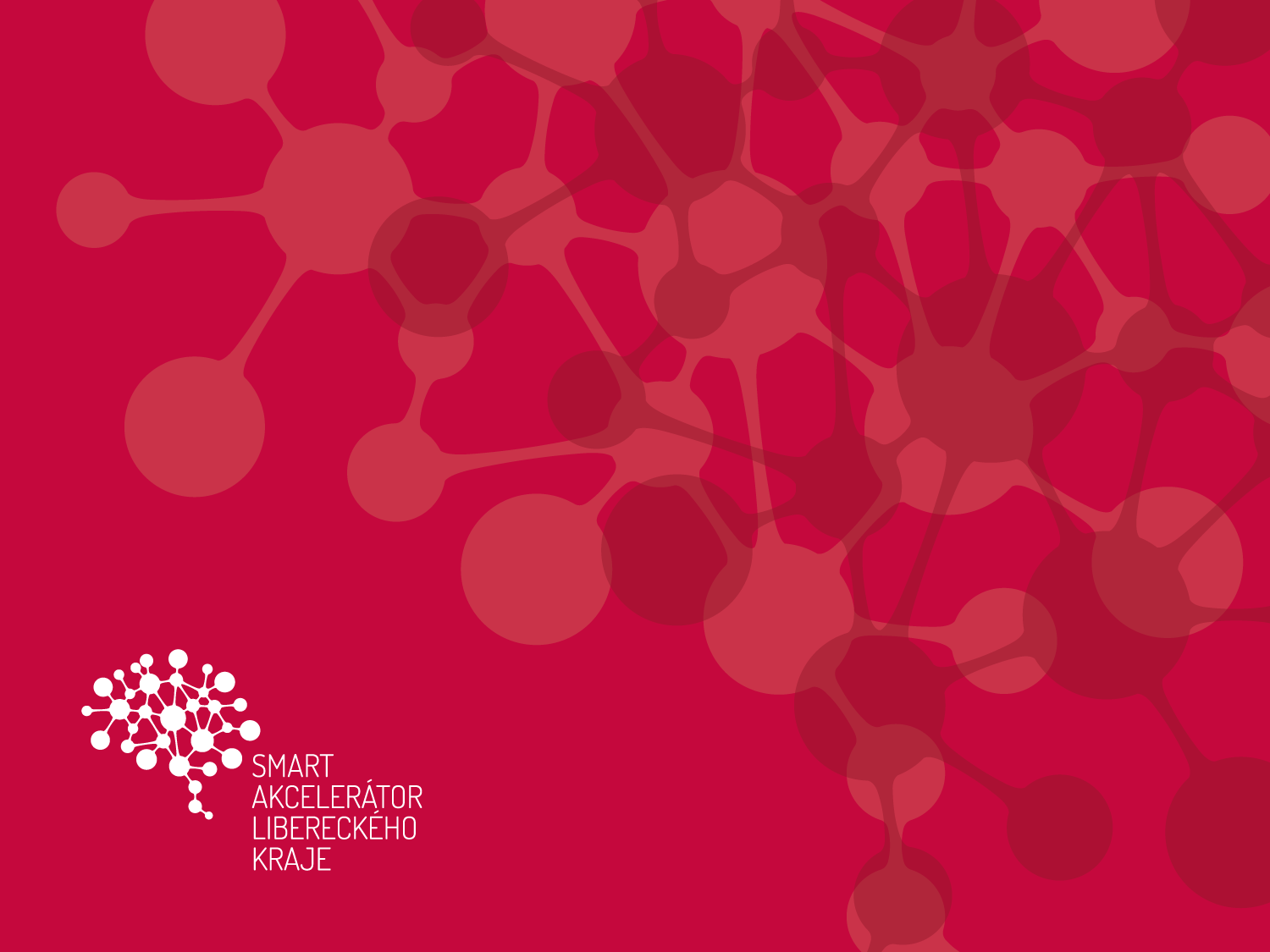 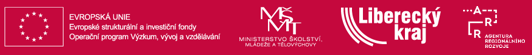 8.  Informace o dalších projektech a aktivitách 



Ing. Vladimír Pachl
Ing. Lukáš Jokl
Tomáš Drašnar
Marketingové aktivity
Ohlédnutí za akcí Pecha Kucha Night – design
Pokračování soutěže Business Talent
Vzdělávací akce Marketing Café
Návštěva ministryně pro vědu, výzkum a inovace v Liberci
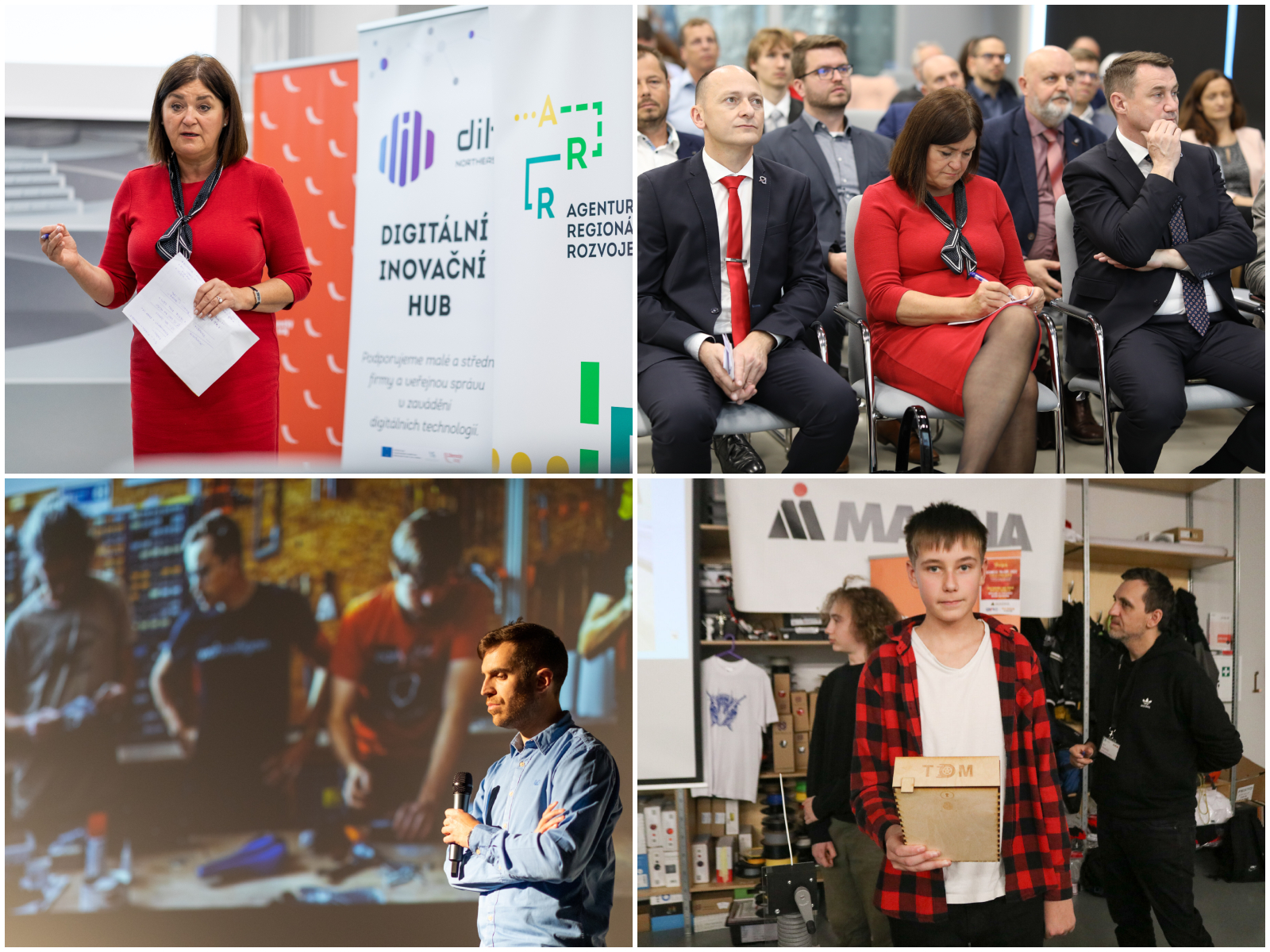 Příprava SALK III
Hlavní cíl: Posílení regionálního inovačního systému  v souladu s  RIS3 strategií, rozvíjet inovační kapacity, organizační struktury a znalosti pro rozvoj prostředí příznivého pro  VaV  a vzdělávání. Komunikace s klíčovými aktéry inovačního prostředí a proces realizace podpory inovací, networking.
       Nosnými tématy bude podpora lidských zdrojů, marketing, udržitelná energetika, dále podpora startupů a spin-offů, přeshraniční spolupráce.

Výzva  Snart Akcelerator + I  v OP Jan Amos Komenský  v gesci  MŠMT
Žádost  registrována   25.11.2022
projekt evropského digitálního hubu       	DIH  NORTHEAST
Příprava dokončena , žádost podána do 2. výzvy EK 14.11.2022 

Prostřednictvím digitálních technologií zvýšit konkurenceschopnost firem 
Poskytnout kompletní servis ve všech fázích digitalizace, identifikace možností, návrh řešení, test
Pomoci zefektivnit procesy, kvalitní produkty a služby 
Přinášet know-how firmám i veřejné správě 
https://www.dih-northeast.cz/
podpora LK projektu společnosti CRYTUR
projekt optoelektronika pro polovodiče 

Investice cca 800 mil Kč  v letech 2023 – 2027

Stavba budovy čistých prostor pro výrobu klíčových optoelektronických sestav k výrobě polovodičů

Rozvoj znalostní ekonomiky  a hi-tech výroby

Podpora formou letter of support
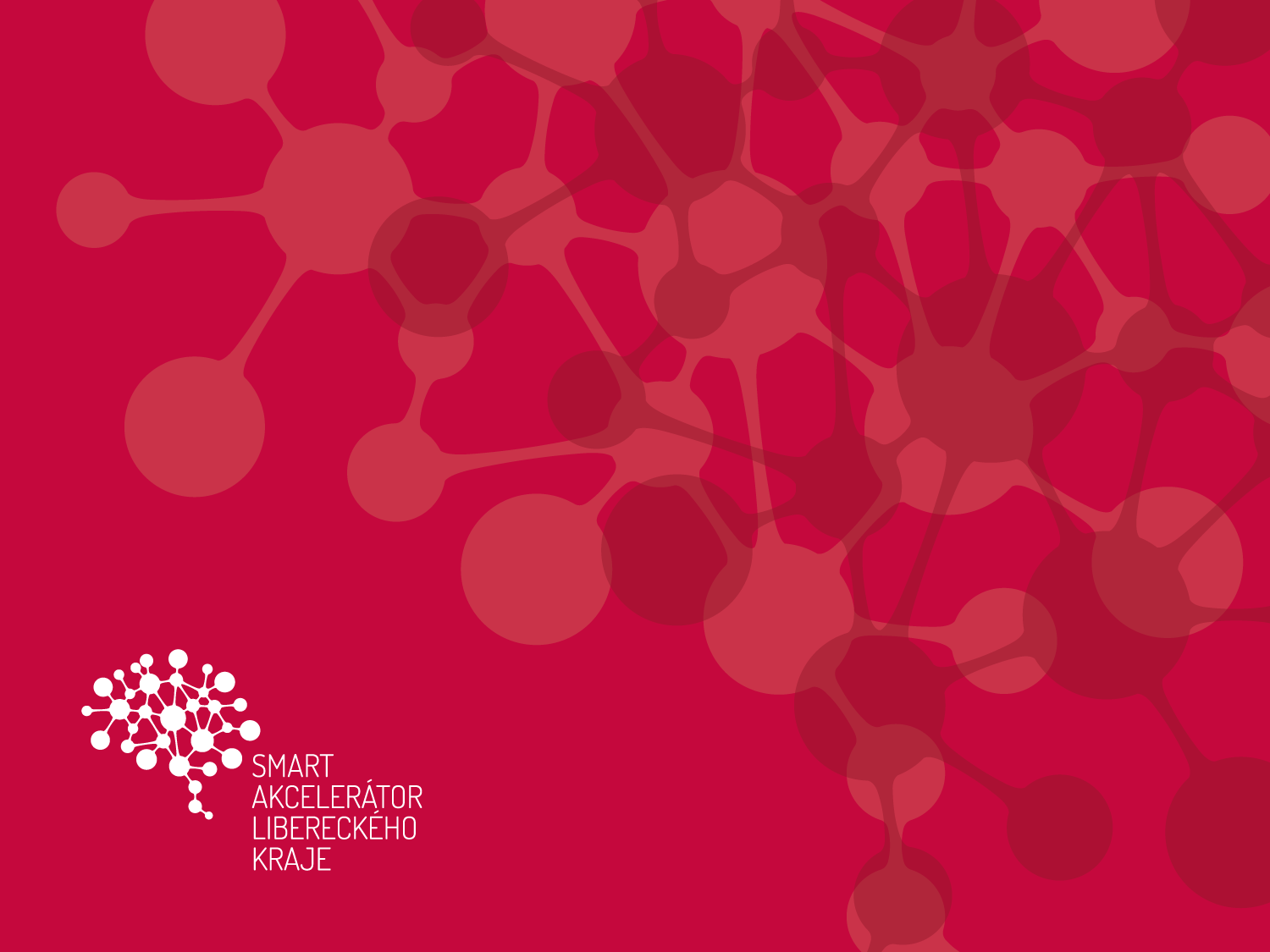 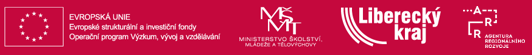 9. Různé
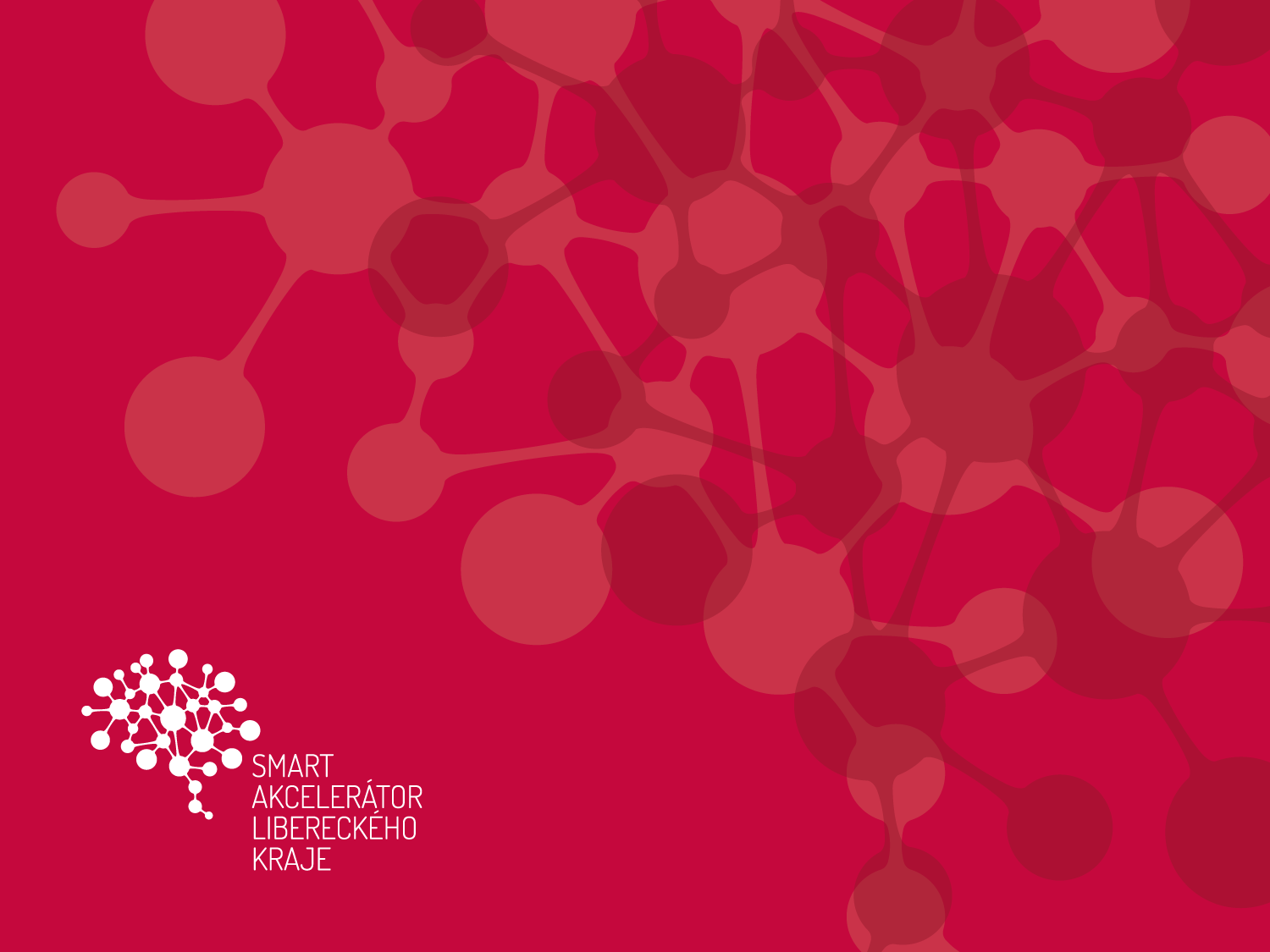 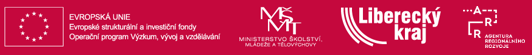 Děkujeme za pozornost